Brazil SOTP
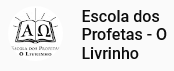 Putin part 2
Tess Lambert
2/25/19
1
In continuing our study on Vladimir Putin, we're reviewing some of his history. People are confused why Putin would support Trump and what his problem is with the west.  We’re going to look into what has happened within Russia. We discussed a little when we talked about the king, they have a dictatorship under the Czar. We tend to think of him as a good man, because what came after him was Lenin and Stalin.  But he was a dictator and a brutal one. The Bolshevik Revolution happened for a reason.  He persecuted his own people and killed protesters. They went from Czar Nicholas who was the dictator, through a brutal revolution into a terrible Civil War, and then the Russian people had Lenis for a short period. But then Stalin. And millions of people died, starved to death under his regime. The whole of what the people were going through, Stalin's wife could not handle, so upset of what her husband was doing, particularly the collectivization programs  - where hundreds of thousands and millions of peasants died.  When she couldn't take it anymore, she killed herself, shot herself on the 9th of November.  They went from Czar Nicholas, Lenin quickly then to Stalin. World War 1, which was a terrible defeat, World War II which was just as brutal. After Stalin died they've gone through 10 successive leaders. Stalin being the first and then 9 more. Those leaders would also persecute them. By the time they got to Gorbachev, they had been through a great deal in the last 100 years. All of this suffering had happened in the last 100 to 120 years. But what they still had was national pride, they were proud to be Russian or from the Soviet Union. When they saw the United States engage in the cold war, the people wanted to win. But when Gorbachev came in, he started to change the government, and people began to protest. Those people that wanted communism to end took to the streets and we know the Soviet Union fell. People were hoping for something better, but Boris Yeltsin came to power and he began to privatize the businesses. In our previous study, we talked about the oligarchs and the corruption. Instead of the end of Communism bringing prosperity, after the fall of the Soviet Union the levels of poverty were much higher. Not only that, it was national humiliation to fall to the United States and then have a president as weak as Yeltsin. Someone who would embarrass them by being drunk. Two or three generations with so much suffering, it's worth considering why Vladimir Putin has such high popularity ratings. There is corruption in his election campaigns. All he has had to do is try to win by a higher margin. It does not take corruption to win, although it helps when your opposition keeps dying. He is popular for the most part in Russia, among the older people.  Over half of Russia regret the fall of the Soviet Union and wish they had it back. That is mostly the older population that remembers so much history and supports Putin. It's important to remember that he is liked in his country by many people even people that know this because their alternatives have not been very good over the last 120 years. One thing that he's been able to do is bring back a sense of pride to be Russian. He's made them a global power again. And there is no sense of shame that some how you're now losing to the United States. He has a lot of support and also has a surprising amount of support in other countries in the west.  Part of this is due because people increasingly want to see a strong leader. Part of it is due to the fact that he is so good at what he does. He didn't just set up a culture personality in his own country, or a propaganda machine in his own country. What he did was exported it, so now millions of Americans watch Russian State TV to get their news, or Russian websites and they don't even realize what they're watching.
RT (formerly Russia Today) is a Russian international television network funded by the Russian government.[5][6] It operates pay television channels directed to audiences outside of Russia, as well as providing Internet content in English, Spanish, French, German, Arabic and Russian. 

RT has been frequently described as a propaganda outlet for the Russian government[12] and its foreign policy.[13][14][15][16][17][18] RT has also been accused of spreading disinformation[18][19][20] by news reporters,[21][22] including some former RT reporters.[23][24][25] The United Kingdom media regulator, Ofcom, has repeatedly found RT to have breached its rules on impartiality and on one occasion found it had broadcast "materially misleading" content.[26][27][28][29] RT's editor-in-chief compared it with the Russian Army and Defence Ministry, and talked about it "waging the information war against the entire Western world."[30] In September 2017, RT America was ordered to register as a "foreign agent" with the United States Department of Justice under the Foreign Agents Registration Act. Under the act, RT will be required to disclose financial information.[31]
https://en.wikipedia.org/wiki/RT_(TV_network)
The principles of disinformation that the KGB used was to wrap a lie around a tiny piece of truth, and hide it in truth.   The idea is to have a news channel like Russia Today that does good journalism, most of the time. So people trust it. Then when Putin invades Ukraine, Russia Today says ‘we aren't there’,  it's a western conspiracy, it’s able to sow those seeds. Even in this movement people challenge what we're saying and in their sources they use to challenge come from stories they saw on Russia Today. If we know what time we're living in there's some places we should just not go for news.
2
We began with Putin’s early years and we compared him with Stalin . Stalin was trained in a particular way and Lenin approved of his brutality, because Lenin said, to win the civil war we must be brutal. But what Lenin believed in, is when the Civil War is over you don't use these methods on your own people and you never use this on your colleagues in government. You should never persecute or kill your rivals. But Stalin was unable to separate the two. What he did against the enemies of communism, he was doing to his own people. Where that exhibited itself was in the Chechen War, both Putin and Lenin showed themselves for what they were early in the war in Chechnya. Lenin recognized that Stalin could not separate the two.  He would behave in government the same way he had during the Civil War.  The way Stalin fought, using violence, in fear, mass killings, during the Civil War was the same way he fought afterwards. One of the reasons that Hitler was able to attack him and not fear that Stalin was very strong, was that Stalin had just cleansed his army.  He felt threatened by his generals, and almost every competent general was killed prior to World War II, which was one of the reasons they struggled so much to attack Hitler.   He killed so many of his own generals and leaders, that hey were weak when Hitler invaded. Stalin ruled how he fought.
Purge of the Red Army in 1941
Between October 1940 and February 1942, in spite of the ongoing German attack on the Soviet Union in June 1941, the Red Army, in particular the Soviet Air Force, as well as Soviet military-related industries were subjected to purges by Stalin.   https://en.wikipedia.org/wiki/Purge_of_the_Red_Army_in_1941
Putin’s training was in learning different skills, and as a KGB operative their version of the CIA, he works in counterintelligence where his skill is in information war: using disinformation, manipulation, spying, all of these things. To work in this field you had to be very suspicious of your enemy, never trust. You can see that paranoia he continued to have against the west. In 1989 there are protests, the protesters stormed the building of the East German secret police, the Stasi.  They are threatening the KGB office that is in this fenced compound. Putin tries to call Moscow, no one will give aid or advice.  In the end he has to face the mob himself.   By threatening to shoot them he's able to stop them from invading the building.  Then they burn all the papers they can find.  As the Soviet Union crumbles he leaves the KGB and moves into politics, first local politics from 1991 to 1996. During his time in Leningrad it was suggested that he be fired. Investigations show that there was corruption that he had overseen, But they didn’t fire him.
1989
1991
1996
1998
Counter Intelligence
Moscow head of FSB
(KGB after ‘91)
KGB operative
Dresden
E Germany
mob
Leningrad
Politics
3
In 1998 he’s moved to Moscow and Boris Yeltsin appoints him head of the FSB. The FSB is the same thing as the KGB. He's running the Secret Service of Russia.   About a year later Boris Yeltsin appoints him prime minister,  the fifth prime minister in 18 months. One month later there's a terrorist attack in Moscow, the apartment bombings. About 300 people died in those bombings.  There were links between the apartment bombings and FSB.   Many people believed that it was the FSB trying to overthrow Yeltsin and have Putin elevated to president which work was successful. Less than three months later Putin becomes president. Of those that investigated those apartment bombings, we see some of the ones that have died. First was Anna Politskaya, she died On October 7th. There were threats to her life before this, and the attempted assassination. She died, a couple of blocks from the Kremlin,  it was October 7, and Putin's birthday.  It's believed that this was a birthday present from the FSB. The lawyer who continued Anna’s work died.   He was executed,  and a journalist who came to his aid, a source of hers and also Alexander Litvinenko, who had done more than just publicize the bombings, he wrote two books on it - one of the most outspoken people against Putin.  He was poisoned by polonium. He's the only one we've mentioned that's been killed In Britain. But if you were to list the powerful people, those who have fled Russia, to Britain, that have fled Putin, there are about 20 that have died. There are others connected to them. Many of the assassinations are covered up by the British government.
On 7 October 2006, Russian journalist, writer and human rights activist Anna Politkovskaya (born 1958) was shot dead in the elevator of her apartment block in central Moscow. She was known for her opposition to the Chechen conflict and for criticism of Vladimir Putin.[1][2] She had authored several books about the Chechen wars, as well as Putin's Russia, and received numerous international awards for her work. Her murder, believed to be a contract killing, sparked a strong international reaction. Three Chechens were arrested for the murder, but were acquitted. The verdict was overturned by the Supreme Court of Russia and new trials were held. In total, six people were convicted of charges related to her death. 

In September 2004, while traveling to Beslan, Russia, during the Beslan school hostage crisis to help in negotiations with the hostage-takers, Politkovskaya fell violently ill and lost consciousness after drinking tea. She had been reportedly poisoned,[6] with some accusing the former Soviet secret police poison facility.[7] 
In December 2005, while attending a conference on freedom of the press organized by Reporters Without Borders in Vienna, Austria, Politkovskaya said: "People sometimes pay with their lives for saying aloud what they think. In fact, one can even get killed for giving me information. I am not the only one in danger. I have examples that prove it."[8] She often received death threats as a result of her work,[9] including being threatened with rape and experiencing a mock execution after being arrested by the military in Chechnya.[10] 
According to Russian state security officer Alexander Litvinenko, Politkovskaya asked him if her life was in imminent danger before the assassination. He confirmed the danger and recommended her to escape from Russia immediately. He also asserted that former presidential candidate Irina Hakamada warned Politkovskaya about threats to her life coming from Putin. Hakamada later denied her involvement in passing any specific threats, and said that she warned Politkovskaya only in general terms more than a year before her death.[11] The warning by Litvinenko was possibly related to an earlier statement made by Russian oligarch Boris Berezovsky, who claimed that former Deputy Prime Minister of Russia Boris Nemtsov received word from Hakamada that Putin threatened her and like-minded colleagues in person. According to Berezovsky, Putin uttered that Hakamada and her colleagues "will take in the head immediately, literally, not figuratively" if they "open the mouth" about the Russian apartment bombings.[12]

https://en.wikipedia.org/wiki/Assassination_of_Anna_Politkovskaya
Aug
1999
Sept
1999
1989
1991
1996
1998
Counter Intelligence
KGB operative
Moscow head of FSB
(KGB after ‘91)
Dresden
E Germany
mob
Appointed Prime
Minister
Terrorist Attack
Apartment bombings
Anna Politskaya
(lawyer)
(journalist)
(source)
Alexander Litvinenko
Leningrad
Politics
4
In December 1999 Boris Yeltsin resigned and Vladimir Putin became president.  From 1999 to 2003 he began to shut down the independent media and take government control back of Russia. He began by taking the media, then he took control of the Russian mafia, then the oligarchs the end of 2003. Now it runs a lot like a mafia state. There is not a separation between organized crime and the government.  The US at this time had gone from Clinton to George Bush. This is where Putin thought there was hope  - that all this talk of spreading democracy that Clinton had pushed for would end and now there might be a president he could work with, like they were equals.  They met and they got along well. But when 9/11 happened, Putin was the first person to call him and offer support and help.  He would speak about the close relationship and how he thought George Bush might listen to him, that they could reason out this problem together, come up with a solution together as a team  - as equals. But instead George Bush ignored him, he went to the UN and said that he was going to push democracy.  All dictators should now be afraid.  He said that you're either with us or you're against us.  Then he broke international law by invading Iraq.  By the time you get to 2003, in Iraq they were not responsible for Al-Qaeda, he had no more reason to invade Iraq then Saudi Arabia.  But it had been the US government's purpose since around 1997 that they must bring down the Iraqi government, and this provided the right opportunity.  When George Bush ran for president in 2000 it was part of his campaign promise that they would implement this plan to overturn the government in Iraq. This wasn't a new thing and Putin was against it.
Putin’s concept of the media is far from the First Amendment. For him, it’s a simple transactional equation: Whoever owns the media controls what it says.

…The Kremlin appears to be betting that information is the premier weapon of the 21st century, and that it can wield that weapon more effectively than its rivals.
https://www.theatlantic.com/international/archive/2015/04/how-the-media-became-putins-most-powerful-weapon/391062/
9/11
2001
1999
2003
Following the dissolution of the Soviet Union, the United States has led or supported wars to determine the governance of a number of countries. Stated U.S. aims in these conflicts have included fighting the War on Terror as in the 2001 Afghan war, or removing dictatorial and hostile regimes in the 2003 Iraq War and 2011 military intervention in Libya.
Yeltsin
Resigned
Putin 
president
George 
Bush
Iraq
War
Media
Russian Mafia
Oligarchs
5
Ignoring Russia, George Bush and a few allies break international law and conduct violent regime change.   This was exactly what Putin had dreaded would happen.  From 2003 forward his tone toward the United States changes. We see that very much in 2007,  where he said twice no one feels safe. Then in 2009 there's a change in governments in both countries.  From 2003 to 2009 the relationship between Bush and Putin had become so bad, George Bush said he didn't know what happened.  But he recognized that they were no longer allies.   For some reason he said he did not know how that happened.   In 2009, Putin finished his second term as president.   He became president in 1999 in that election, so he was elected by the people. Then he served two terms of four years each. In the elections at the end of those eight years, Medvedev is elected.  He's President, Putin is Vice President, but he still has a lot of control over the government. George Bush finishes his second term, and Obama becomes president of the United States.  Obama visited Vladimir Putin and recognized that it would be difficult to work with him.  Vladimir Putin set him down, and for 45 minutes told him everything that was wrong with the United States. But Obama hoped that he could work with Medvedev, if they could just reset the Russian relationship.  So they started what was known as the reset button in 2009—that if they could just have a new start, forgive each other for their past fights, they could rebuild some type of an alliance. 

He gave this work to Hillary Clinton, the Secretary of State.  She met with Russia's foreign minister Sergei Lavrov and presented him with a symbolic reset button that they both pressed together.   They made this effort to reset their relationship between 2009 and 2011. By the time we get to 2011, that has begun to fail. The main reasons for that  -  when they made this button to give to the Russians, it's meant to have reset written on the top.  Instead of ‘reset’, it was the Russian word for overcharge. What happens if you overcharge something? You heat it up till it blows up.   It wasn't a positive message. Perhaps a prophetic one.
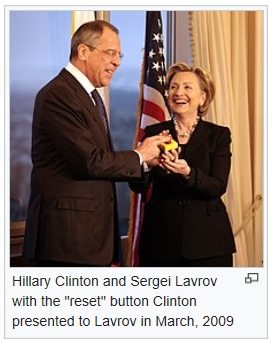 On 6 March 2009 in Geneva, U.S. Secretary of State Hillary Clinton presented Russian Foreign Minister Sergei Lavrov with a red button with the English word "reset" and the Roman alphabet transliteration of the Russian Cyrillic alphabet word перегрузка ("peregruzka".) It was intended that this would be the Russian word for "reset" but actually was the word for "overload".[1] (The correct translation would be перезагрузка ["perezagruzka"].) 
https://en.wikipedia.org/wiki/Russian_reset
6
The wave of initial revolutions and protests faded by mid-2012, as many Arab Spring demonstrations were met with violent responses from authorities,[8][9][10] as well as from pro-government militias, counter-demonstrators and militaries. These attacks were answered with violence from protestors in some cases.[11][12][13] Large-scale conflicts resulted: the Syrian Civil War;[14][15] the Iraqi insurgency and the following civil war;[16] the Egyptian Crisis, coup, and subsequent unrest and insurgency;[17] the Libyan Civil War; and the Yemeni Crisis and following civil war.
https://en.wikipedia.org/wiki/Arab_Spring
(H Clinton)
Obama
Medvedev
George 
Bush
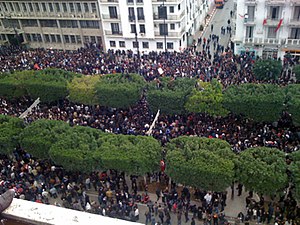 9/11
2001
1999
2003
2004
2007
2009
2011
reset
Iraq
War
Beslan
Terrorist
Attack
Opposition
silenced
Germany 
Munich
‘reset button’
Sergei Lavrov
Arab
Spring
Libya   Gaddafi

Syria  -  Assad
Media
Russian Mafia
Oligarchs
In 2011, what we know as Arab Spring happens. In the Arab world there were revolutions. Through Tunisia, Syria, Egypt, many of these countries  — some of them have smaller revolutions in others larger. Almost all or brutally put down by their governments.   If there's one thing Vladimir Putin believes, that may go back to his days in Dresden, if there are people in the streets protesting, it's the work of the United States government attempting to overthrow His allies. So he sees people in the streets protesting and he immediately blames the United States for creating these revolutions. And he's angry. But there's one country in particular that definitely did have the involvement of the United States, and that's Libya. They have a dictator known as Gaddafi who's allied to Putin. The United States has wanted him overthrown. So in 2011 his people begin to rise up and Gaddafi is forced to flee. The CIA made Gaddafi a promise that they would make sure he didn't die only if he would leave the government, and give up his country. Remember this is another ally of Vladimir Putin. At the same time that Libya is being shaken, Egypt's government was overthrown and the Syrian Civil War begin. Putin's allies all across the Middle East are being shaken and he blames the United States for this. The only two places where it was successful was Egypt and Libya. So Gaddafi flees. Hillary Clinton was recorded on video - she was in the middle of an interview and someone handed her a phone.  What she was seeing in live video was the capture of Gaddafi. You can see that she is shaken. Prior to this she had taken a personal lead and built an International Coalition to overthrow him. She said, Gaddafi must go and the Libyan people deserve to determine their own future.   When she saw on video that he had been captured, she says ‘we came, we saw, he died’, and they killed him, in a terrible way.   He was killed on video even though they promised his life would be preserved. It isn’t proven but sources say that Vladimir Putin watched that video three times, then he stood up and said never again.  His behavior changed in 2011. If we want to consider when he began preparing for war, it started in 2011. If he said never again in 2011 that has been how he has worked.   He has not allowed the overthrow of Assad, he hasn't backed down in the Ukraine.
7
The Arab Spring (Arabic: الربيع العربي) was a series of anti-government protests, uprisings, and armed rebellions that spread across North Africa and the Middle East in the early 2010s. It began in response to oppressive regimes and a low standard of living, starting with protests in Tunisia (Noueihed, 2011; Maleki, 2011).[1][2] In the news, social media has been heralded as the driving force behind the swift spread of revolution throughout the world, as new protests appear in response to success stories shared from those taking place in other countries (see Howard, 2011).[3] In many countries, the governments have also recognized the importance of social media for organizing and have shut down certain sites or blocked Internet service entirely, especially in the times preceding a major rally (see The Telegraph, 2011).[4] Governments have also scrutinized or suppressed discussion in those forums through accusing content creators of unrelated crimes or shutting down communication on specific sites or groups, such as through Facebook (Solomon, 2011; Seyid, 2011).[5]
The effects of the Tunisian Revolution spread strongly to five other countries: Libya, Egypt, Yemen, Syria and Bahrain, where either the regime was toppled or major uprisings and social violence occurred, including riots, civil wars or insurgencies. Sustained street demonstrations took place in Morocco, Iraq, Algeria, Iranian Khuzestan,[citation needed] Lebanon, Jordan, Kuwait, Oman and Sudan. Minor protests occurred in Djibouti, Mauritania, the Palestinian National Authority, Saudi Arabia, and the Moroccan-occupied Western Sahara.[6] A major slogan of the demonstrators in the Arab world is ash-shaʻb yurīd isqāṭ an-niẓām ("the people want to bring down the regime").[7]
The wave of initial revolutions and protests faded by mid-2012, as many Arab Spring demonstrations were met with violent responses from authorities,[8][9][10] as well as from pro-government militias, counter-demonstrators and militaries. These attacks were answered with violence from protestors in some cases.[11][12][13] Large-scale conflicts resulted: the Syrian Civil War;[14][15] the Iraqi insurgency and the following civil war;[16] the Egyptian Crisis, coup, and subsequent unrest and insurgency;[17] the Libyan Civil War; and the Yemeni Crisis and following civil war.[18]
8
(H Clinton)
Obama
Medvedev
George 
Bush
9/11
2001
1999
2003
2004
2007
2009
2011
2013
2016
reset
2012
Iraq
War
Beslan
Terrorist
Attack
Opposition
silenced
Germany 
Munich
‘reset button’
Sergei Lavrov
Arab
Spring
Libya   Gaddafi

Syria  -  Assad
Media
Russian Mafia
Oligarchs
In 2011, we have Libya and Syria, the Syrian Civil War began Arab Spring. Putin blames Hillary Clinton personally for all this.  Another thing is happening in 2011, Vladimir Putin was prime minister during this time, he announces he's coming back as president. His United Russia party called elections for their place in government.  It was proven in that election that they had been manipulated. Tens of thousands of people protested, they came into the streets with sign saying President Putin must go. These are the largest protest inside Russia since 1991 and the fall of the Soviet Union. They are directly targeting Putin. And Hillary Clinton comes out and uses the same words on him that she said about Gaddafi. The Russian people deserve the right to have their voices heard and their votes counted. She said we are seriously concerned about the election that has just happened.  Not only is Putin blaming Clinton, for Syria and Libya, he thinks that she's doing the same in his own country. There's no evidence for that, except the fact that she was locally supported, by that of the protesters. He began to persecute the opposition and many of the opposition leaders fled the country. It's from 2011 that you can see Putin prepare for war by moving missiles, but the vast majority of that is not related to weapons, but information.
9
In 2013 he sets up the IRA: Internet Research Agency. This is the branch of their secret police that is trained to interfere with information streams. In 2016 the interference in the United States election, it's all run through the IRA. He's setting that up from at least 2013. From 2012 he takes over the internet, even though he had taken over the media in the early 2000s, the internet had been mostly free.  After the protest in 2011 that all begins to change and he introduces internet censorship.   That is Progressive from 2012 to 2014.
We’ll look at information war at later as well as 2012 and 2014. These are a few things that the internet research agency does  - by 2016 they have over 50,000 social media accounts, that are fake. Most of them pretending to be American and sending out political messages.  So if we're in America and lean towards white nationalism, all the sudden we can feel like we’re not alone because there's all these social media accounts spreading disinformation and pretending to be American. These social media accounts are writing stories about how bad Obama is, the economy is collapsing, immigrants are killing people, spreading all of these lies. It's already been demonstrated that we are much safer around immigrants in the United States than around citizens.   All this Russian disinformation is flooding America social media.
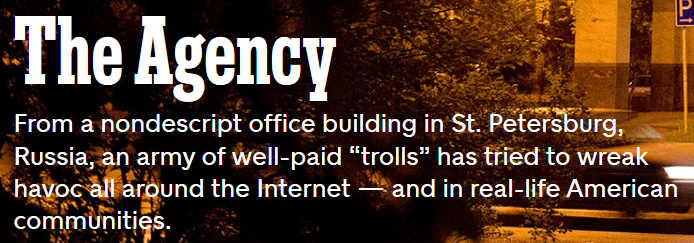 https://www.nytimes.com/2015/06/07/magazine/the-agency.html?module=inline
10
On May 21, 2016 in Houston Texas, there’s street running through Houston and on one side of the street are white supremacists protesting Islam. On the other side of the street there was another rally protesting such things as black lives matters. Two opposing protests on the same day on the same street in Texas completely staged and set up by Russia. They created a Facebook page for each group, told them to meet on that day at that location and then connected as many people as they could.  Much of these lies are the results of the Internet Research Agency and the work they do. Other information is coming out of news channels such as Russia Today. Some of the stories that are being shared on these news sites said there'd been a poisonous leak into American soil in Idaho  - that there has been terrible damage to lives and the environment. People protest but it's all a made-up Russian lie.  They claim that thousands of Americans were petitioning the United States to give Alaska back to Russia, it never happened. Many stories about Ukraine that weren't true. Stories of massacres in Syria by United States allies.   The story that Sweden had adopted the Islamic national flag, the story that a US NATO Base was attacked in Turkey.  The story about a Muslim woman ignoring a dying man in London after a terrorist attack.  The idea that the US Research Center organized the breakout of Ebola.  The idea Zika virus was from genetically modified mosquitoes.   The problem with these stories is that their believed by millions of Americans. In the Deep Web class was discussed the story that the Soviet Union put out in the 1980s about the United States being behind the AIDS virus. And today millions of Americans still believe that even though Gorbachev publicly apologized for that. It was proven wrong  -  it's so hard to get rid of these stories because they keep coming. It's discouraging when we see social media accounts of people in the movement they post a present truth presentation and then a story about how the fires in California were organized by the United States government using secret laser weapons. Then you see another presentation from this movement about 2019 being the close of our probation. And then another story about chemtrails. The problem is that the people buying into these stories are the conservative Protestants suspicious of their government. Often we fall for the same things.
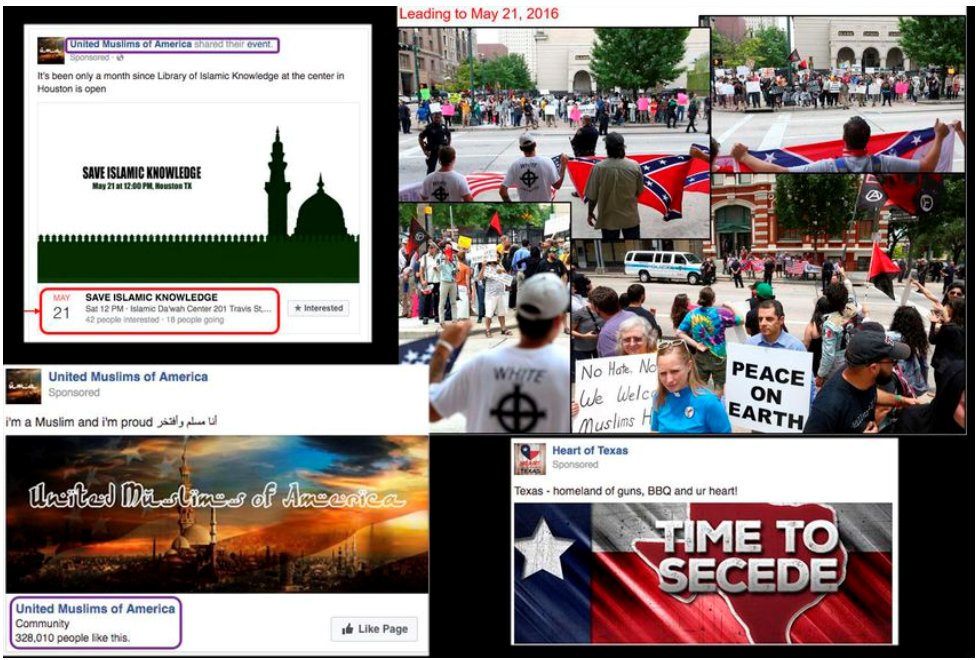 11
Chemtrails are believed by the majority of the movement, the idea that the jet streams that we see overhead are that the jets release chemicals into the atmosphere. People aren't sure why, the conspiracy theories are to regulate population, to engage in weather warfare, to mass poison. But all the conspiracy theories come down to the idea that we see those because it's chemicals being sprayed. The problem is when you investigate that theory it's no more plausible than the Flat Earth theory. There are people in this movement that believe the earth is flat but there's more that believe in chemtrails theory. Even though it is repeatedly proved to be incorrect - you can go back to World War II and see it is a natural phenomenon. When people have learned to distrust scientist it gets to the point where you can't reason and it starts doing disservice to this message when we mingle it with conspiracy theories. Ellen White has a whole chapter on that  where people are mixing their own strange ideas with the message and somehow thought that by pushing these conspiracy theories was part of God's work. She says it's like having to pull someone out of the fire, it's so hard to change people's minds once they have these set strange ideas, that they have mingled with the message. We're doing that in 2016 when we say that Russian collusion never happened, it's a government conspiracy, a Democrat and Hillary conspiracy. We mingled our message until prophecy proved us wrong, but we're still doing the same thing.
12
2013 is the beginning of the Internet Research Agency. 2014 is the Ukraine Revolution. We've seen a series of revolutions.  The majority of the sanctions that the United States has against Russia are because of the Ukraine invasion. The people rose up against their leader, Viktor Yanukovych. He was very corrupt, we can see that just from his house and  his corruption was proven. He wanted closer ties with Russia. He won the re-election with the help of one man, Paul Manafort.  The same one that became the head of Trump’s campaign. Paul Manafort was corrupt through this period. He is currently awaiting sentencing, but if he's sentenced as we would expect, he would spend at least the next 10 to 20 years in jail.   He's already plead guilty. In 2014 the people rose up against Yanukovych, he cuts his ties with the west and tries to turn Ukraine towards Russia, the people then rose up to remove him. The United States is readily supporting the protesters and Putin blames this revolution on the United States.   In this revolution it's right next door. And Ukraine — many of the people were wanting to join NATO. Vladimir Putin had previously said that NATO is just a tool of the United States, an instrument of US foreign policy. But no state in NATO has independence, they're just used by America.  In 2014, Russia begins to attack the United States using information, this is where the hacking begins. They've always been hacking but they've never released it, now they start to release information and Putin invades the Ukraine, and takes Crimea. We now see not just verbal, not just hacking and taking information, now Putin is actively responding. We can see that if in 2011, he said never again, he’s certainly acting that way. He really begins now to act war-like. 
Luxury residence of former Ukrainian President Viktor Yanukovych in Mezhyhirya
https://www.youtube.com/watch?v=nghUdczjsyA
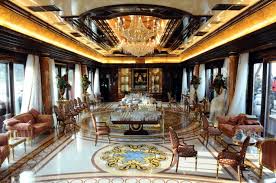 Successive Ukrainian governments in the 2000s, including that of Yanukovich, sought a closer relationship with the European Union (EU).[35][36] One of the measures meant to achieve this was an association agreement with the European Union, which would have provided Ukraine with loans in return for liberalising reforms.[37] This agreement would have complicated Ukraine's trade relationship with Russia, its biggest trade partner at the time.[38] President Yanukovych intended to enter the agreement, but continued to waiver and delay.[39] This sparked a wave of protests called the "Euromaidan" movement.[40] Clashes between the protestors and the riot police became violent, and resulted in deaths of nearly 130 people, including 18 police officers.[41] As the tensions rose, the personal safety for the president became untenable;[42] on February 22 he fled from Kiev to Russia.[40] The protesters proceeded to take control of the streets of Kiev. On the same day, the parliament declared that Yanukovich was relieved of duty in a 328-to-0 vote.
https://en.wikipedia.org/wiki/2014_Ukrainian_revolution
(H Clinton)
Obama
Medvedev
George 
Bush
9/11
2001
1999
2003
2004
2007
2009
2011
2013
2014
2015
reset
2012
Iraq
War
Beslan
Terrorist
Attack
Germany 
Munich
‘reset button’
Sergei Lavrov
Arab
Spring
IRA
Ukraine
Turns off power in Ukraine
Libya   Gaddafi

Syria  -  Assad
Media
Russian Mafia
Oligarchs
13
2014 Ukrainian revolution
14
In 2015, December he turns off the power the 250,000 people in Ukraine. It's believed that in 2014 and 2015 Putin was practicing to see how far he could go against the west without suffering for it. He invades Ukraine against international law. This is classic disinformation - he sent in the men in camouflage tanks in Russian uniforms without the Russian insignia. When Obama calls him and says to stop, his response is ‘we are not there’. Obama on the phone said to him we have eyes and we know that you are there. Putin was able to keep denying it. He only does what he can deny.   He's already preparing himself to interfere in the American election.
https://www.wired.com/story/russian-hackers-attack-ukraine/
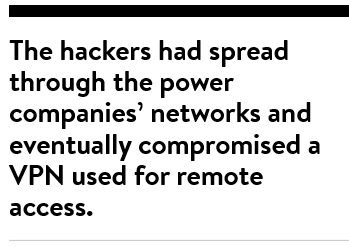 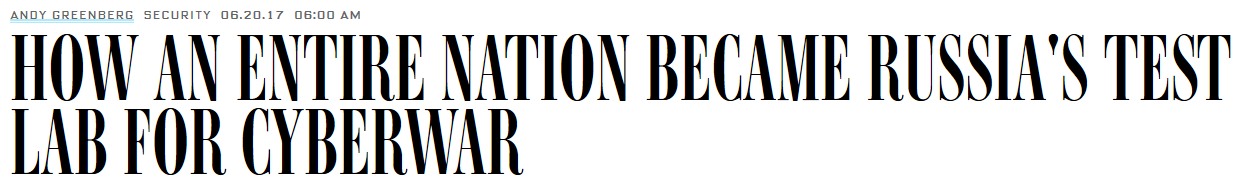 15
How the Russians hacked the DNC and passed its emails to WikiLeaks
https://www.washingtonpost.com/world/national-security/how-the-russians-hacked-the-dnc-and-passed-its-emails-to-wikileaks/2018/07/13/af19a828-86c3-11e8-8553-a3ce89036c78_story.html
In 2015 Putin hacked the DNC, the Democratic National Convention at Hillary Clinton's party.  He steals much of their documents and then he waits until the right time in 2016 right when they're about to support Hillary Clinton for president, to release all the documents.  In this time period, Hillary Clinton has said that one reason she should be president is because Putin is a bully, and it's necessary to have a president who could stand up to a bully.   She's also said that as a former KGB agent Putin has no soul. The relationship between these two is really bad.  And he knows if Hillary Clinton is president she's not going to ignore Syria, she's not going to let Assad remain in power. She will fight back over Ukraine.   But he has an option in Donald Trump. Donald Trump was monitored by the KGB as people that they would watch, they would bug their phone, monitor them and interrogate their friends. They had a folder on Trump that began in 1979. From 1979 coming for the last 40 years, the Soviet Union and Russia had been gathering information on Trump. One thing the Soviet Union would do, if you were an American student and you were not important, and you took some time off when you finished school, and you wanted to travel, visited Russia   -  even though you were not an important person, they would immediately bug your phone and put video cameras in your hotels. They were very good at preparing in advance. Even though you might be 20, of no important position, with no important parents - in 30 or 40 years you could be in government, in business, somewhere where you can be manipulated, and they could come to your door and show you on video what you did when you were 20. So any foreign visitors or connections, they took every piece of information on you that they could  - especially if you were from the United States. They’ve had 40 years of watching Trump. Some of his business dealings do not appear to be honest. He built one hotel that although he tries to say it was unintentional, was a perfect business model for money laundering. There's much that he's done that's very suspicious. For 40 years, he has spoken favorably of Putin, and of Russia.

When you get to 2015 and 2016 it was asked, why would Putin support Trump instead of Clinton?  Now we can understand why and we haven't even gone into Trump's history yet, and his connections with Russia, going back at least the last 30 years.  The reason they were tracking him in 1979 is because he had married a woman from Eastern Europe, the Soviet Bloc. They were able to monitor him through her family.   We can't deny that through this history he has spoken very favorably of Russia, that they had been his best clients and that Russian banks have bailed him out and have saved his businesses.
16
We'll look at Putin more when we get to information warfare and thread our way marks and see how we can thread the growth of this new mode of warfare.  We have a good idea now of what it looks like based on how Putin  was trained and second, what he’s actually setting up from 2011 on. It's not some massive new weapon, but the Internet Research Agency, websites that were spreading disinformation. America for the most part, has been so behind at seeing that, that the stories we read, we listed 10 of those conspiracy theories, but these conspiracy theories that came out of the Internet Research Agency, the ones that came out of Russia Today, the ones that came out of Russia Internet Box, on the Deep Web, the ones that came out of social media accounts created by the IRA are the same stories  that we find on Infowars with Alex Jones, on Fox News, and at Trump's campaign rallies. Now they don't even have to come from Russia anymore.  By the time that Americans see them and believe them, they're not watching them on Russia Today.
They're watching them on Fox News, they're questioning Obama's birth certificate and Hillary Clinton's mental health and they don't know where those stories come from. Now inside the United States, what we need to worry about— it's not so much Russia because in 2016 who brought 500 elephants to the battle of Ipsus?  Seluecas.  So if we see information is the new mode of warfare we can't blame Ptolemy. Trump has not only used what Putin is giving him, he's good at disinformation himself, making up these stories, spreading lies, creating fear. Just like Putin used the apartment bombings in the 2004 School Siege, to set up a dictatorship. There's nothing like a crisis in the economy, with immigration, with Muslims, with the southern border to set up a dictatorship in the United States. The first attack is teaching people who want to question your rise that it's impossible to question because you can't trust the media. They're fake news. Our problem is we have and still do believe that in this movement and we need to question it.
(H Clinton)
Obama
Medvedev
George 
Bush
Rise to dictatorship
9/11
2001
1999
2003
2004
2007
2009
2011
2013
2014
2015
President Trump has made 12,019 false or misleading claims over 928 days 
(as of Aug. 5, 2019)
https://www.washingtonpost.com/politics/2019/08/12/president-trump-has-made-false-or-misleading-claims-over-days/
reset
2012
Iraq
War
Beslan
Terrorist
Attack
Germany 
Munich
‘reset button’
Sergei Lavrov
Arab
Spring
IRA
Ukraine
Turns off power in Ukraine
Libya   Gaddafi

Syria  -  Assad
Media
Russian Mafia
Oligarchs
17
In talking about 2016, when was America great? None of Trump’s supporters seem to know when you ask them this question. We could go back 20 years, there’s a crisis, thirty years there's a crisis, you can go back to the Civil Rights Movement, the Civil War. He’s using fear, that somehow America is under attack, economically, from immigration, from Muslims, from the southern border. By using fear many of these things are based on lies, or exaggerations, so he can establish a dictatorship. Now you have Protestant America who claimed to be the strongest defenders of the Constitution, saying that to save the Constitution we should have martial law — somehow to save the Constitution we have to destroy it. But when you have people so afraid and also questioning their own media, which is the first step of every dictator from Napoleon to Lenin and Putin that they don't believe truth, then there's nothing to fight that ideology with.   He can say anything he wants, he can say he had the largest inauguration crowd in history, and millions of people believe him even though it's easily proven he didn't because people no longer believe truth.
Media communications in 1989 — how do we know that the Berlin Wall fell? We do not have a single waymark that we can place without media.  We could know about 2014, by demonstrating the 126 and say there’s going to be a Sunday law, but we have no idea what that is or looks like without media.   This is a question that's being asked in this movement.  Since this history when the media was always known and was reliable starts to come under satanic attack, we need an internal source and we need an external source to place a way mark in our reform line correctly. The problem is that our internal source, our thread is hard for Satan to sever.  We can look at the word of God and inspiration and we know it's truth but this external thread is open to attack. This external thread is more important to others than to us. It's more important to the Nethanims, it’s the only thread they have to pass they're plowing test.   If they're being tested on external information, there's external information they can trust. That external information is information that doesn't speak for apostate Protestantism.
COP
SL
Panium
(SL)
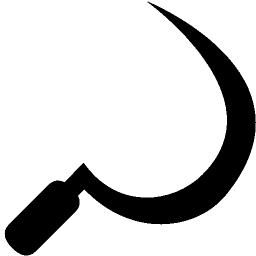 2nd
COP
2014
Raphia
LC
External Events
Nethinims
COP
Plough
Harvest
FR
LR
18